«Современные подходы к организации образовательной деятельности в детском саду»
Различия процесса обучения в детском саду, организованного в виде учебной деятельности и через организацию детских видов деятельности
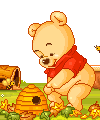 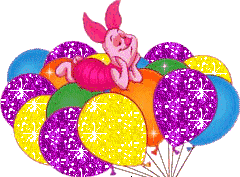 Процесс обучения в детском садув виде учебной деятельности и через организацию детских видов деятельности
Процесс обучения в детском садув виде учебной деятельности и через организацию детских видов деятельности
Процесс обучения в детском садув виде учебной деятельности и через организацию детских видов деятельности
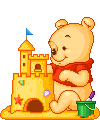 Процесс обучения в детском садув виде учебной деятельности и через организацию детских видов деятельности
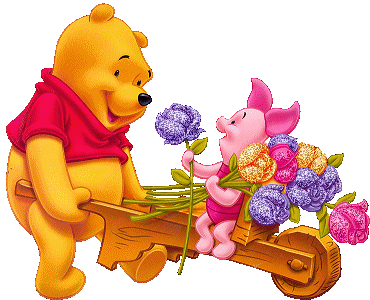 Процесс обучения в детском садув виде учебной деятельности и через организацию детских видов деятельности
Принципы организации партнерской деятельности взрослого с детьми
включенность воспитателя в деятельность наравне с детьми;
добровольное присоединение дошкольников к деятельности  (без психического и дисциплинарного принуждения) ;
свободное общение и перемещение детей во время деятельности  (при соответствии организации рабочего пространства) ;
• открытый временной конец деятельности (каждый работает в своем темпе) .
Современные подходы к организации образовательной деятельности в детском саду
Двигательная. Подвижные игры с правилами. Подвижные дидактические игры. Игровые упражнения. Соревнования. Игровые ситуации. Досуг. Ритмика. Аэробика, детский фитнес.
Игровая. Сюжетные игры. Игры с правилами. Создание игровых ситуаций по режимным моментам, с использованием литературного произведения. Игры с речевым сопровождением. Пальчиковые игры. Театрализованные игры.
Продуктивная. Мастерская по изготовлению продуктов детского творчества. Реализация проектов. Создание творческой группы. Детский дизайн. Опытно-экспериментальная деятельность. Выставки. Мини – музеи.
Чтение художественной литературы.  Чтение. Обсуждение. Заучивание, рассказывание. Беседа. Театрализованная деятельность. Самостоятельная художественная речевая деятельность. Викторина. КВН. Вопросы и ответы. Презентация книжек. Выставки в книжном уголке. Литературные праздники, досуг.
Познавательно-исследовательская.  Наблюдение. Экскурсия. Решение проблемных ситуаций. Экспериментирование. Коллекционирование. Моделирование. Исследование. Реализация проекта. Игры (сюжетные, с правилами). Интеллектуальные игры (головоломки, викторины, задачи-шутки, ребусы, кроссворды, шарады). Мини-музеи. Конструирование.
Коммуникативная.  Беседа. Ситуативный разговор. Речевая ситуация. Составление и отгадывание загадок. Игры (сюжетные, с правилами, театрализованные). Игровые ситуации. Этюды и постановки.
Трудовая.  Дежурство. Поручения. Задания. Самообслуживание. Совместные действия. Экскурсия.
Вывод:
В современном детском саду образовательный процесс не должен сводиться только к непосредственно образовательной деятельности, он растянут в режиме всего дня.
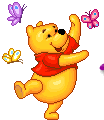 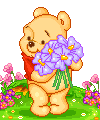 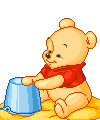 Спасибо за внимание!